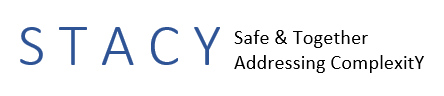 The STACY project: Keeping children visible 
when working with parental mental health and substance misuse 
in the context of family violenceL
Presenters: Lucy Healey (UoM) and Rosie Carr (Uniting ReGen)
with
Cathy Humphreys (UoM), Jasmin Isobe (UoM), Larissa Fogden (UoM)


OPEN Symposium
18 October 2019
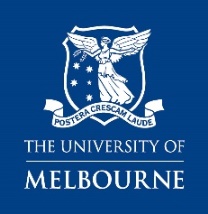 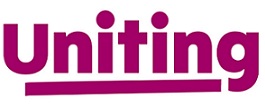 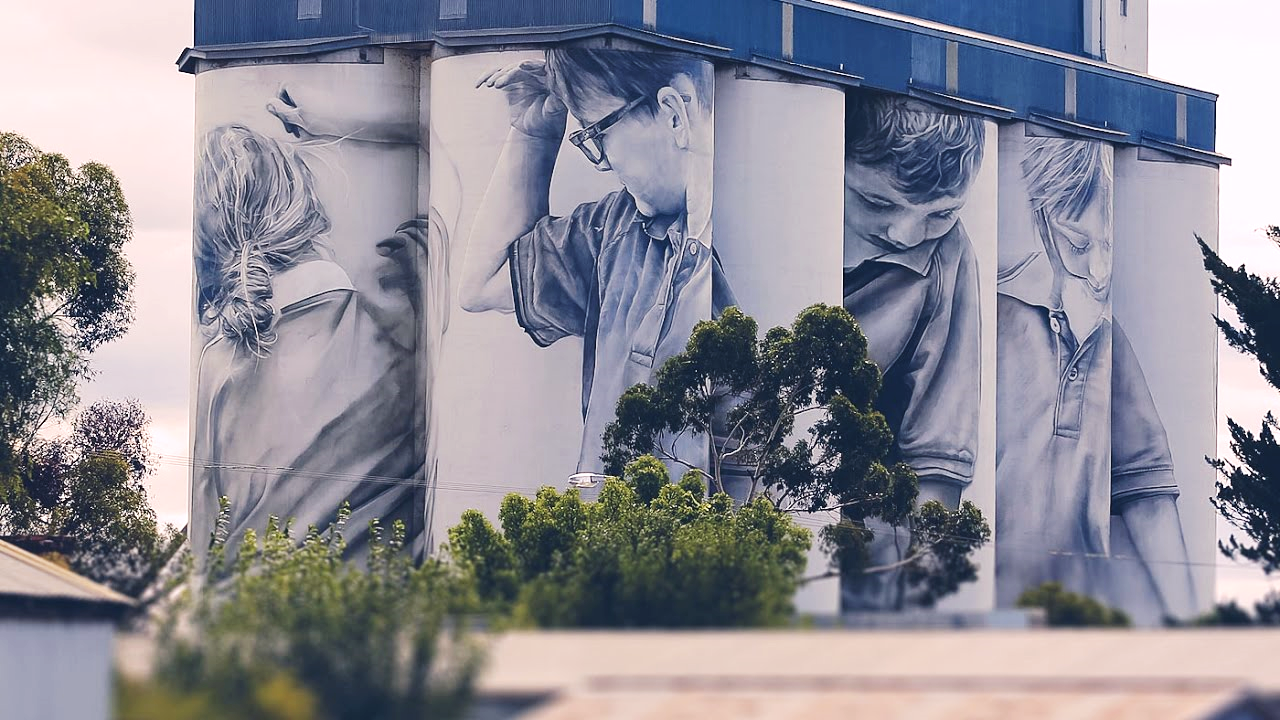 Develop new principles for action – an all of family approach
Keep the perpetrator of violence and control visible – DFV-informed
Build an alliance with the mother  
Keep children ‘safe and together’ with the non-offending parent
Focus on each child’s safety and wellbeing within the family
Collaborative practice – holistic practice
Keep intersecting complexities in view
Coach and supervise - don’t ‘just train’
Worker safety is paramount – not just physical but emotional safety
The S&T five-step mapping Perpetrators’ Patterns Practice Tool
3
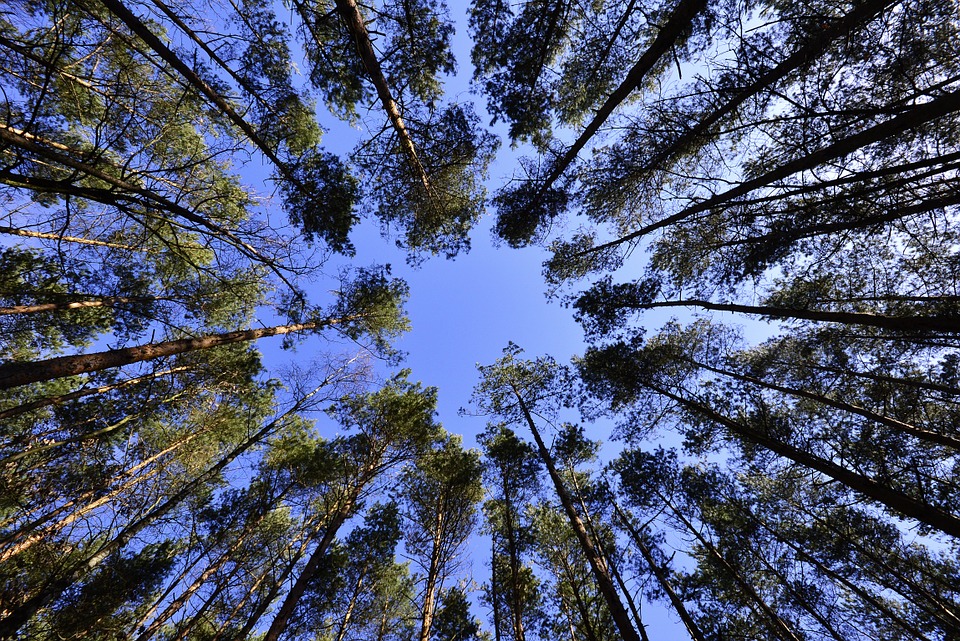 CoPs facilitate learning within and across organisations
Child Protection, specialist domestic violence services and family service workers training and working together
‘It’s not helpful to be coming at it from completely different principles, completely different values sets, but when we’re coming at it from a similar value set or similar framework…then it’s easier to have the conversations’
Snapshot case: fitting ‘nobody’s box’ – translating the system for child and adult survivors
Rural family – long-term marriage, 3 children (2 living at home)
Dad has AOD and deteriorating MH issues
Mum called agency disclosing FV by husband
Escalating violence and associated risk to children, mother and perpetrator
Local services – police, AOD, CATT, FV, CP – not asking the right questions, not working together

What were the challenges and opportunities in keeping children visible and safe?
Child-focused family violence research led by UoM
STACY WITH CHILDREN  (2019-20)
STACY - Safe and Together Addressing ComplexitY – DFV, MH, AoD  (2018-19)
INVISIBLE PRACTICES  - working with fathers who use violence  (2017-18)
PATRICIA - PAThways and Research Into Collaborative Inter-Agency practiceCollaborative work across the child protection and specialist domestic and family violence interface (2015-16)
CARING DADS evaluation (Kids First, Anglicare, UC ReGen, IPC Health )  (2017-20)
KEEPING SAFE TOGETHER evaluation (Women’s Health West, Lifeworks) (2019)
FATHERING CHALLENGES  (2014-16)
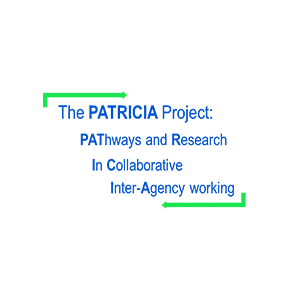 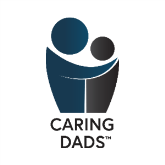 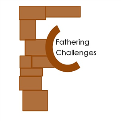 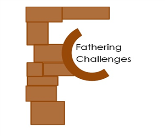 6
Resources
STACY for Children (2019 – 20)  ANROWSPublished on ANROWS website and in notepad publication https://www.anrows.org.au/project/stacy-for-children/ 
https://www.anrows.org.au/notepad/anrows-notepad-19-september-2019/

Research and Evaluation by the Social Work Group at the University of Melbourne 		
https://violenceagainstwomenandchildren.com
An All of Family Approach
9
[Speaker Notes: KEEP THIS BRIEF

This slide illustrates the possible damage to all family members as well as the family as a whole. 

Define Coercive control – non-physical forms of DFV which aim to instil fear by threatening violence, intimidating, humiliating, perpetually keeping victims under surveillance, isolating, and micromanaging the daily lives of victims. It is a relentless, ever-present form of violent and abusive behaviour that a perpetrator uses in order to constrain, manipulate, and diminish the lives of his victims.
Coercive control dramatically impacts adult and child victims/survivors’ lives and the functioning of a family (even a community) who fear for their safety or wellbeing. 

All these elements result in some form of harm to the child.]
Safe & Together Critical Components
(c) 2013 David Mandel Associates LLC   Do not reproduce or distribute without permission